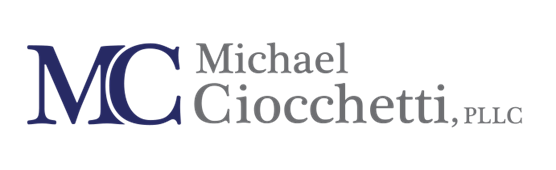 PROPERTY DAMAGE INSURANCE CLAIMS 
ROOF – WIND – FIRE – WATER
AUTO ACCIDENTS – INJURY CLAIMS
FloridaInsuranceLawyer.com – (386) 317-7777
BIO
In 1999, Hurricane Irene damaged Michael Ciocchetti's family-owned Daytona Beach motel and, more importantly, plotted his future. He commenced his legal career in 2003 representing the former Florida Department of Insurance (now DFS) in insurer receivership and liquidation matters.  Over time, his law practice transitioned to statewide property insurance defense.  Since 2016, Mike and his team of attorneys have devoted the firm practice to representing policyholders in all property claims, including residential, commercial and condo claims.   Mike graduated with honors from the University of Florida (B.A.) and received M.B.A. and Juris Doctor degrees from Stetson University.  He has been recognized as a Top Attorney in Florida by The Wall Street Journal and Miami Magazine, a Florida Super Lawyer and is AV-Rated by Martindale-Hubbell.
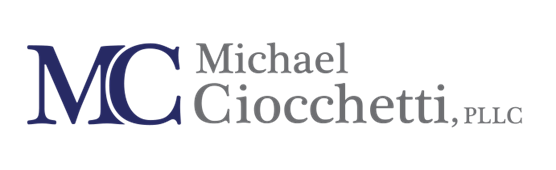 FloridaInsuranceLawyer.com
Understanding Insurance Coverage
Documenting Property Conditions before and after a loss
The Claims Process
TOPIC:INSURANCE COVERAGE AND CLAIMS
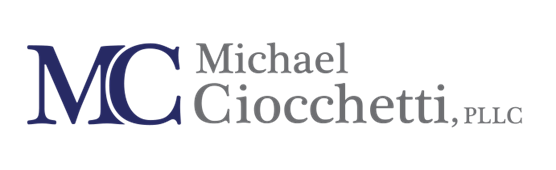 FloridaInsuranceLawyer.com
Policy Limits
     Deductible
     Co-Insurance
     Ordinance and Law
     Exclusions
     Flood Insurance
UNDERSTANDING INSURANCE COVERAGE
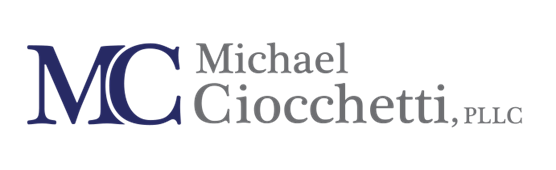 FloridaInsuranceLawyer.com
Before Loss
Photographs of Property
Retain all Maintenance Records
Seek Professional Property Inspection
Documenting Property Conditions Before and After a Loss
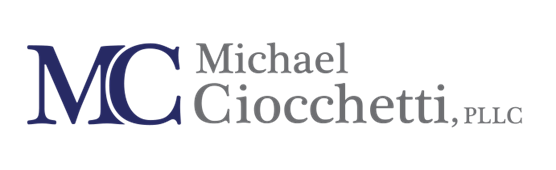 FloridaInsuranceLawyer.com
After Loss
Photographs and Video of Property
Retain all Mitigation Records
Report Loss Immediately
Retain Legal Counsel or Public Adjuster?
Documenting Property Conditions Before and After a Loss
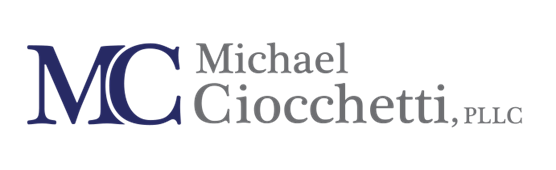 FloridaInsuranceLawyer.com
Assess Damage
Confirm Coverage
Flood?
Wind?
Wind Driven Rain?
Report Claim
Carrier Inspections
Requests for Information
The Claims Process
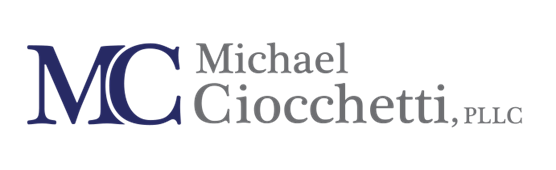 FloridaInsuranceLawyer.com
Relevant Deadlines
Carrier time to adjust
Proof of Loss
Civil Remedy Notice
Notice of Intent 
New Open v. Supplemental Claims
Dispute Resolution
Mediation
Appraisal
Litigation
The Claims Process
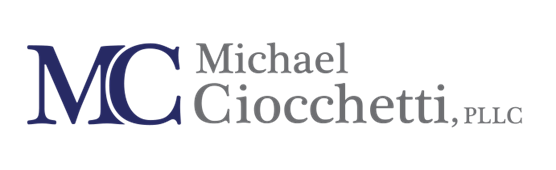 FloridaInsuranceLawyer.com